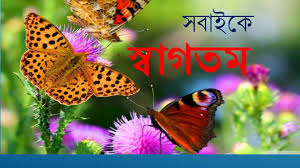 শিক্ষক পরিচিতি
নামঃশারমিন সুলতানা। 
পদবীঃ সহকারী শিক্ষক। 
বিদ্যালয়ঃদক্ষিণ বৈলতলী সরকারি প্রাথমিক বিদ্যালয়। 
ই –মেইল আইডি ঃ sharminchandanaish@gmail.com
শ্রেণি ঃ চতুর্থ
বিষয়ঃসামাজিক সম্পদ
তারিখঃ১৪/০১/২০২০ 
সময়ঃ৪০ মিনিট
শিখনফল
১ ৷ সামাজিক সম্পদ কাকে বলে বলতে পারবে ৷
২৷ কয়েকটি সামাজিক সম্পদের নাম বলতে পারবে ৷
৩৷ এলাকার সামাজিক সম্পদগুলো চিহ্নিত করতে পারবে ৷
চলো একটি ভিডিও দেখি
আজকের পাঠ
সামাজিক সম্পদ
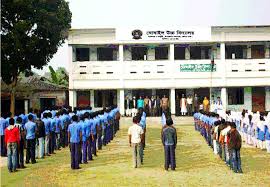 বিদ্যালয়
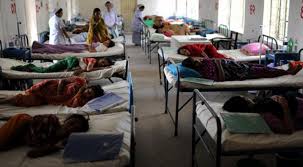 হাসপাতাল
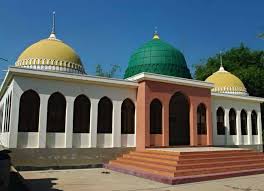 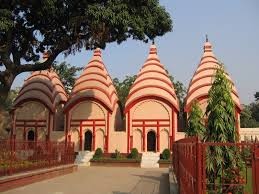 মসজিদ
মন্দির
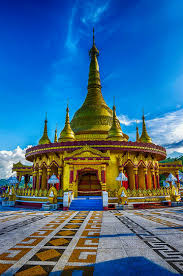 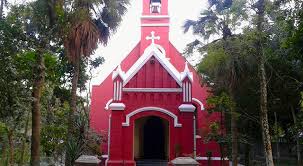 গির্জা
প্যাগোডা
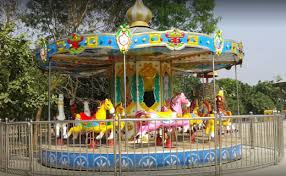 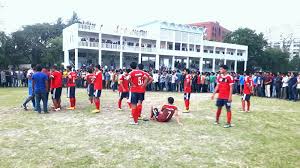 পার্ক
খেলার মাঠ
এসো দলে কাজ করি
তিনটি করে সামাজিক সম্পদের নাম লিখ ৷
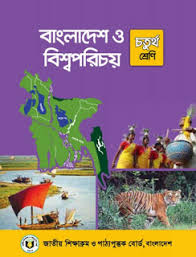 এবার পাঠ্য বইয়ের 38 পৃষ্ঠা খুলি
মূল্যায়ন
বাড়ির কাজ
তোমার এলাকায় আছে এমন পাঁচটি সামাজিক সম্পদের নাম খাতায় লিখে আনবে ৷
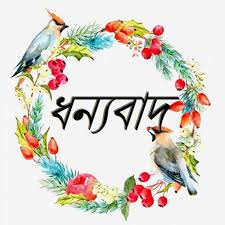